Information Systems in Organizations3.2 Systems Management
Course Topics Overview
Unit 1: Introduction
Unit 2: Systems Analysis
Unit 3: Organizational Systems
Unit 4: Consumer Systems
2
Unit 3: Organizational Systems
How do large firms function today?
3.1. Types of systems in organizations 
3.1.1. Running the business: enterprise systems (ERP)
3.1.2. Managing the business: decision-making (analytics, BI, dashboards)
3.1.3. Growing the business: knowledge management, R&D, and social business
3
Unit 3: Organizational Systems
3.2. Systems management
3.2.1. Business analysis, requirements, and systems acquisition
3.2.2. Developing systems: programming, testing, and deployment
3.2.3. Systems integration: standards, interoperability, and external collaboration
3.2.4. Managing risk: security, hackers, and privacy
4
Unit 3: Organizational Systems
3.3. Digital business innovation
3.3.1. Generating IT value
3.3.2. Competitive advantage of digital business models
5
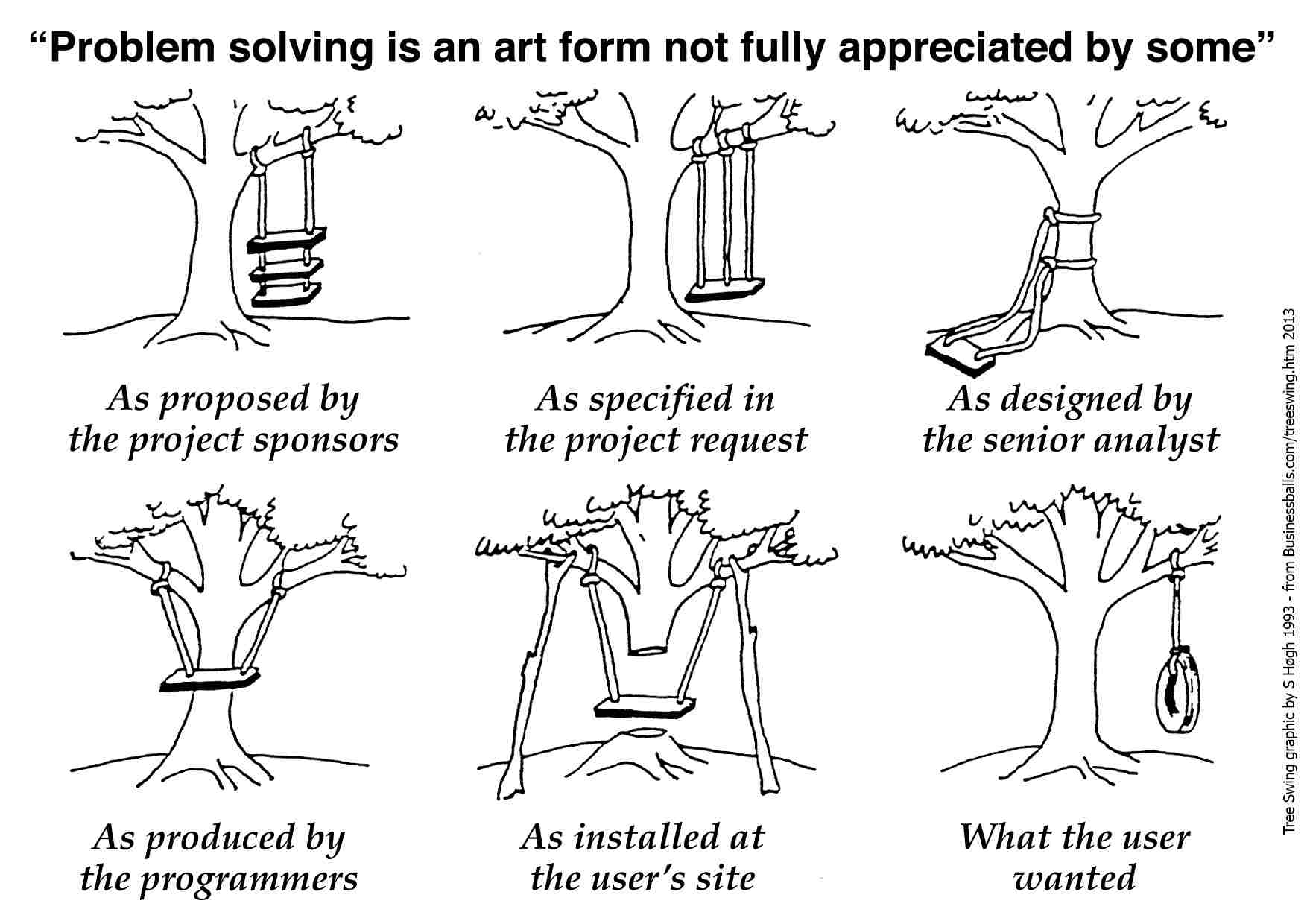 ?
Testing
Waterfall
Maintenance
Design
Requirements
Go Live
What is the Systems Development Life Cycle (SDLC)?
Buy vs. Build
Analysis
Training
Agile
Coding
[Speaker Notes: Spend a little time in class talking about the SDLC and what these terms mean and where they fit in.  In the next few slides we’ll talk about the SDLC.  We’ll talk about the major phases in the traditional SDLC.  We’ll also highlight where some of these terms apply and what you are doing at that point.  

We’ll talk a bit about Agile in a few slides and we’ll want to compare that to the traditional SDLC.]
Requirements Gathering
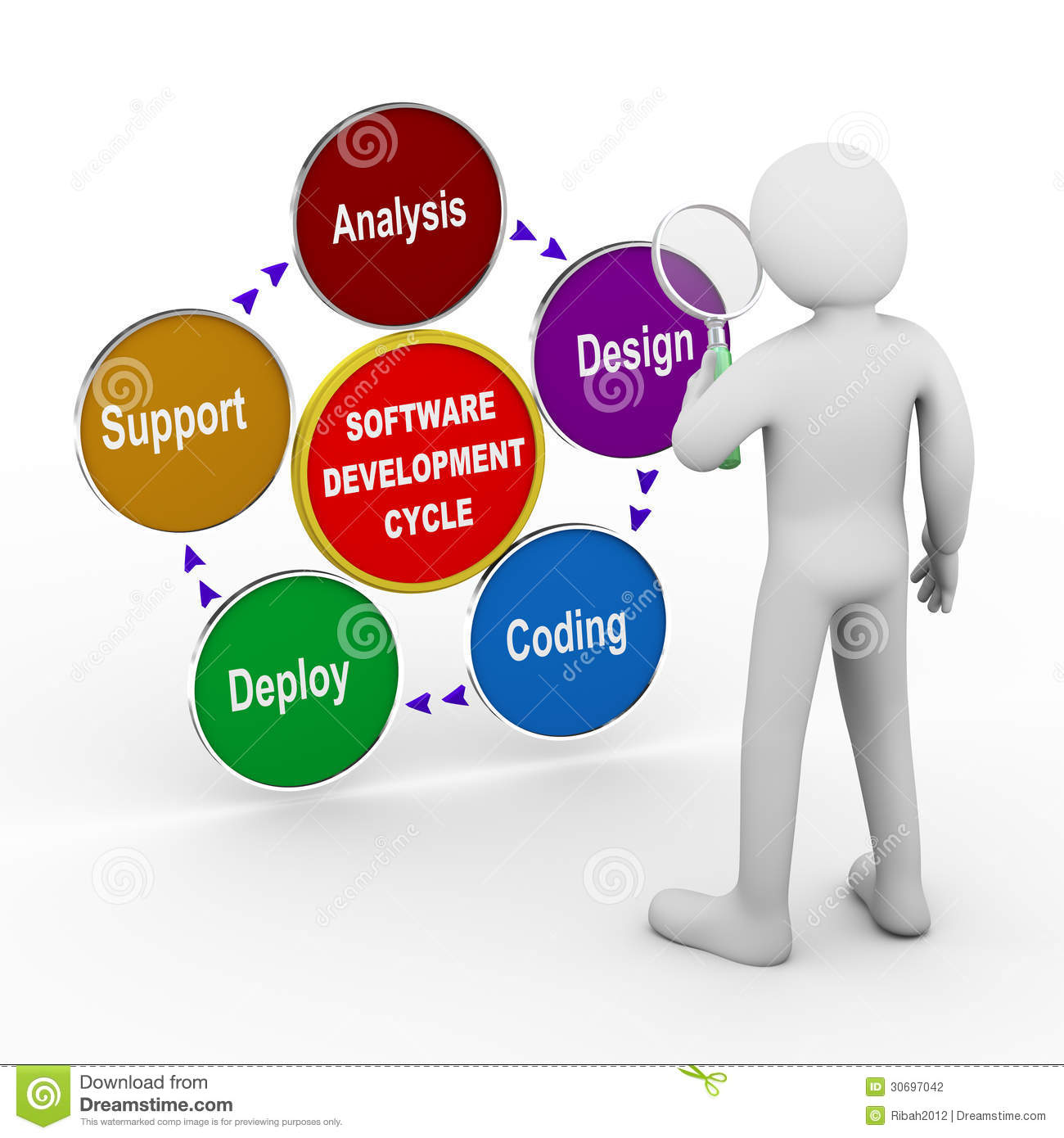 This is where we 
collect requirements
Build vs. Buy
Maintenance
Testing
Training
Go Live
Custom Software over Canned Solutions
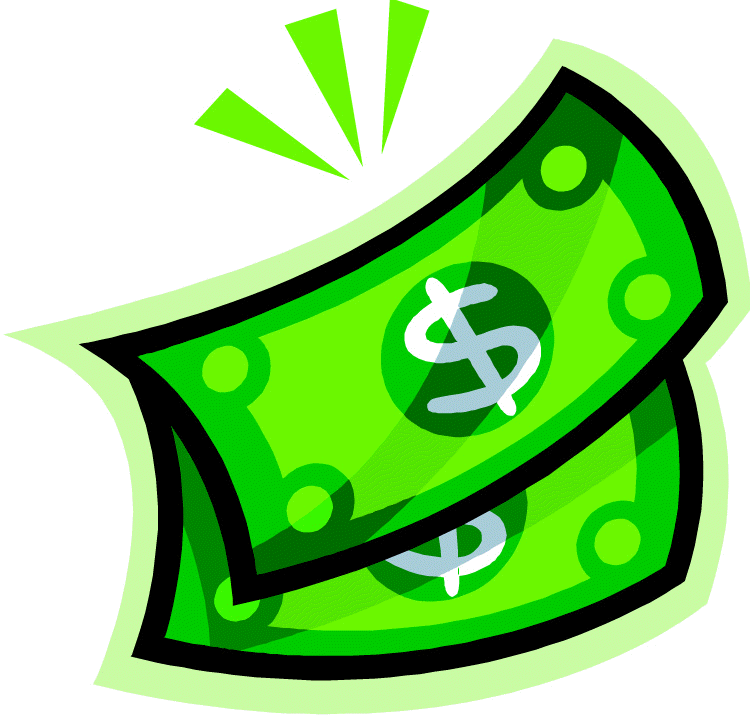 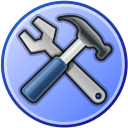 [Speaker Notes: How do you decide?]
?
What is better, to buy solutions off the shelf or build your own solution?

How does this impact the SDLC?
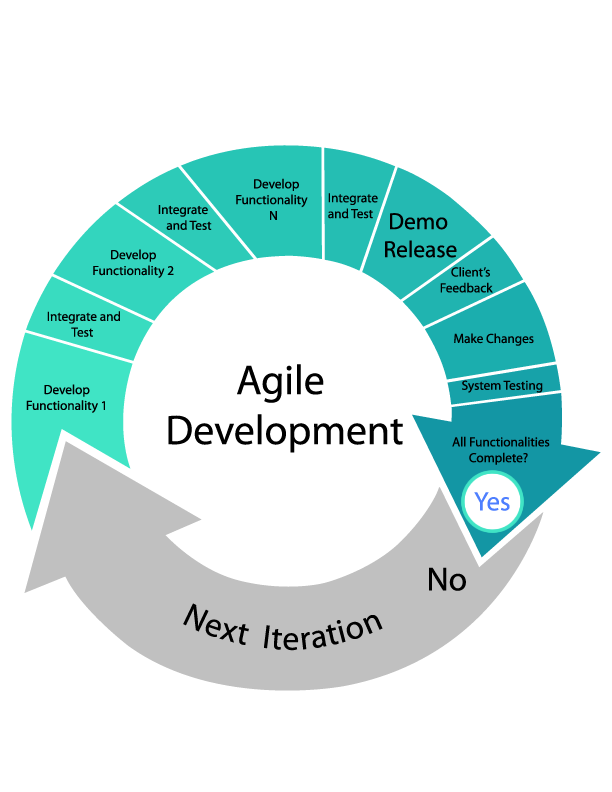 [Speaker Notes: While some organizations still use the traditional SDLC and while the traditional SDLC is a great way to look at projects from a high level, many organizations now us variations on the traditional SDLC that use an iterative approach to deliver solutions.   Make sure that students understand that this approach enables the development team to demonstrate value early on even if you need to go through many iterations to achieve the final deliverable.  Make sure they understand that the subject matter experts typically have a more intimate involvement with the development process using this type of approach.]
?
Do hackers have business models?
How can you go wrong with a TED Talk?
[Speaker Notes: Students have a number of readings about hackers and cyber crime.  This is a good TED talk that get you thinking about these things.  One thing that students typically find interesting is that you can purchase hacking kits, complete with CRM like dashboards that provide analytics on how your hacking is going and, even better, you can purchase technical support.]
?
Where is my data?
How do I secure that device?
Who can you trust?
Disposing of old systems/media?
How do we protect our “information assets”?
Employee training?
What are the basics?
What do you really need access to?
Security policies?
Physical security?
Floods, fires, earthquakes?
[Speaker Notes: These min-questions come from one of the readings.  Get students talking about the importance of these topics.  Keep an eye on the clock.  This is a great place to share some information about the ITACS program with students.]
MS in Information Technology Auditing and Cyber-Security
Risk
MIS
ITACS is about assuring the confidentiality, integrity and availability of a company’s systems
ACCT
[Speaker Notes: Info Tech Auditing and Cyber security

IT Risk is real to all organizations
Intersection of Risk, Accounting and MIS
We are looking for interested students from these, or related, disciplines

ITACS is really attractive to Accounting students who are need 150 credits to sit for the CPA but really are not looking forward to another year or so completing a masters in Accounting.  This give them a new and unique skill set that the Big Four fight over students for.]
The Career
Public Accounting
Internal Accounting
Government Service
Corporate Security
IT Management
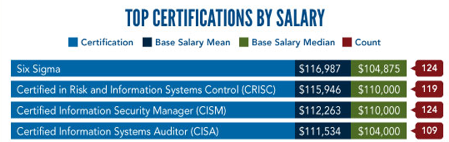 S.T.E.M.
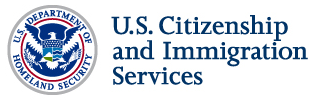 [Speaker Notes: Jobs in a variety of sectors/industries
Fastest growing line of business in Big Four
IT Auditors used by IRS and FBI (counter terrorism and cyber-crime)

STEM = Science.Technology Engineering Math -  ITACS only Fox degree recognized as STEM
STEM status means international students who graduate can work in US for up to 29 months without sponsorship]
The MS ITACS Program
Ten plus courses,  professional MS program 
Professional certification (CISA) preparation
$1,000 per credit
Scholarships available

Looking for:
Accounting, Finance, MIS, or Risk majors
Some systems background
GPA 3.0 or higher
[Speaker Notes: Professionally oriented, hands on, graduate education in IT risk assurance. 

You will work with many of the technology components that you will fine in the field
An executive coach will work with you on your business consulting skills
An experienced CISA who is familiar with the exam will help you prepare for the CISA exam]
For more information about ITACS check out:
community.mis.temple.edu/itacs

Or contact:
Rich Flanagan, Director ITACS Program
215 204 3077
richard.flanagan@temple.edu
Unit 3: Organizational Systems
How do large firms function today?
3.1. Types of systems in organizations 
3.1.1. Running the business: enterprise systems (ERP)
3.1.2. Managing the business: decision-making (analytics, BI, dashboards)
3.1.3. Growing the business: knowledge management, R&D, and social business
19
Unit 3: Organizational Systems
3.2. Systems management
3.2.1. Business analysis, requirements, and systems acquisition
3.2.2. Developing systems: programming, testing, and deployment
3.2.3. Systems integration: standards, interoperability, and external collaboration
3.2.4. Managing risk: security, hackers, and privacy
20
Unit 3: Organizational Systems
3.3. Digital business innovation
3.3.1. Generating IT value
3.3.2. Competitive advantage of digital business models
21